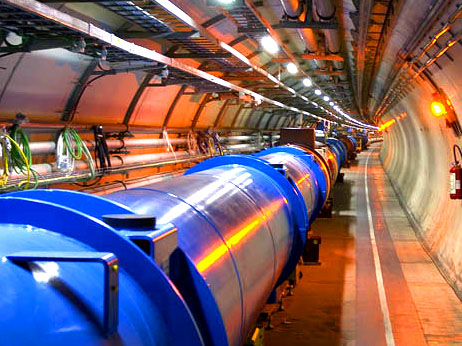 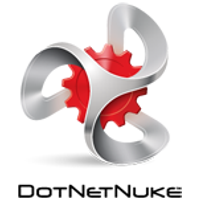 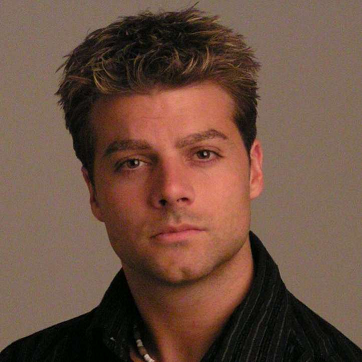 Accelerate
Shaun Walker
Co-Founder & CTO
DotNetNuke Corporation
AGENDA
OVERVIEW
What is DotNetNuke?
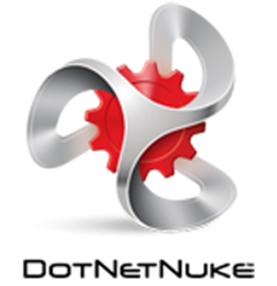 CMS
DotNetNuke® is the Leading 
Web Content Management Platform 
for Microsoft .NET
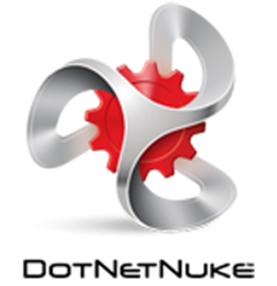 OPEN SOURCE
DotNetNuke® is the Largest and
Most Successful Open Source Project
native to the Microsoft Platform
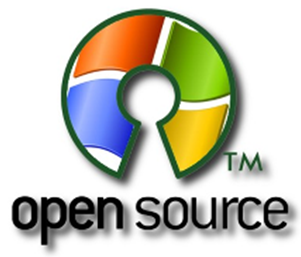 PLATFORM
DotNetNuke® is the only Web CMS for .NET
which offers more than 8000 Apps
in its Commercial Marketplace
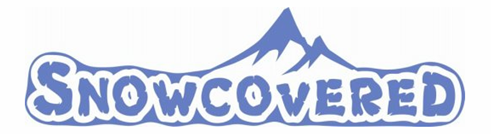 AGENDA
DOWNLOADS
2010
700,000

All-Time
Over 6 Million
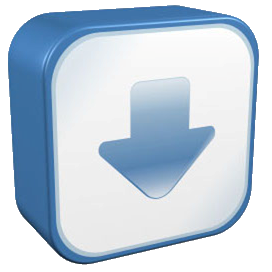 Source: Codeplex.com
DOWNLOADS
Over 6 million downloads all-time; more than 200,000 downloads per quarter
Cumulative Downloads by Year
Source: Codeplex.com
USERS
Over 800,000 registered users; more than 20,000 new registrations  per quarter
Cumulative Registrations by Year
Source: DotNetNuke.com
WEBSITES
Websites Powered By DotNetNuke

Over
600,000
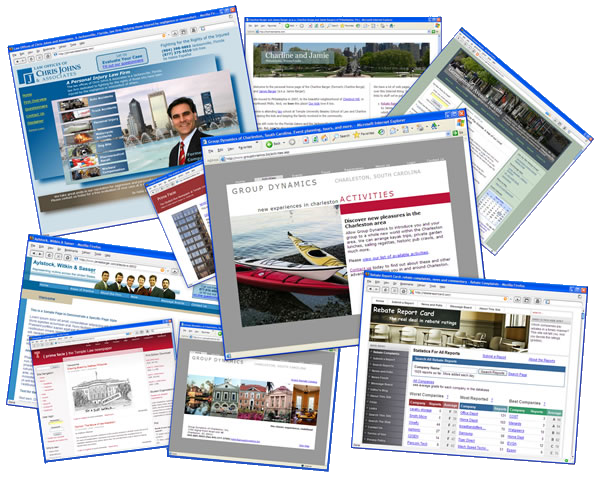 *Estimate
RECOGNITION
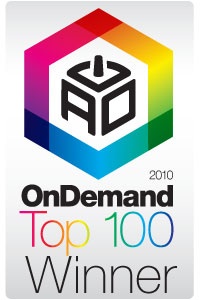 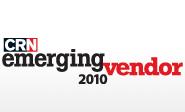 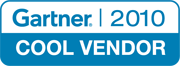 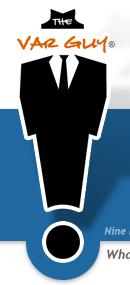 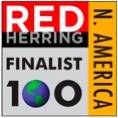 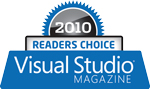 Open Source 50
CONFERENCES
OpenForce EuropeZeist, The Netherlands, October 2010



DotNetNuke ConnectionsLas Vegas, Nevada, November 2010
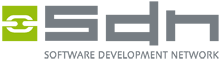 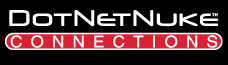 USER EVENTS
DayofDNN Paris – May 2010DayofDNN Chicago - October 2010



Hackathon Orlando (MVP)Hackathon Washington, DC (UI/UX)Hackathon St. Louis (Mobile)
Hackathon Redmond (Razor)
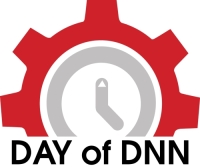 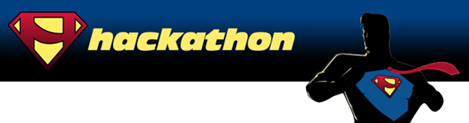 PUBLICATIONS
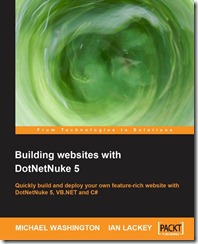 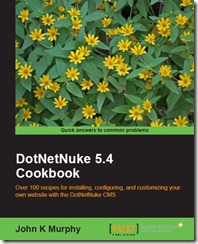 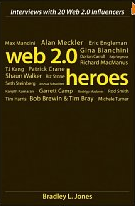 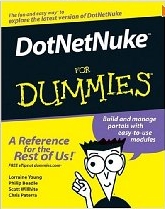 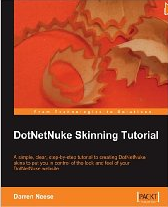 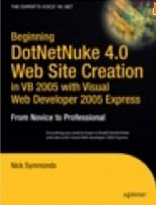 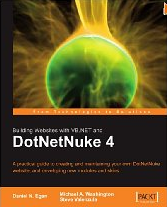 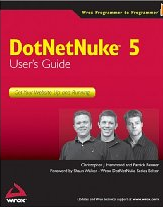 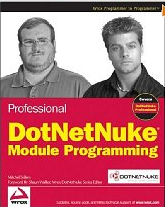 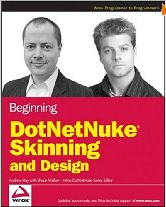 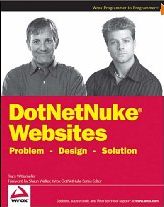 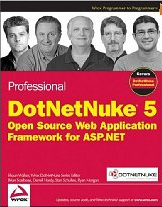 DOTNETNUKE.COM
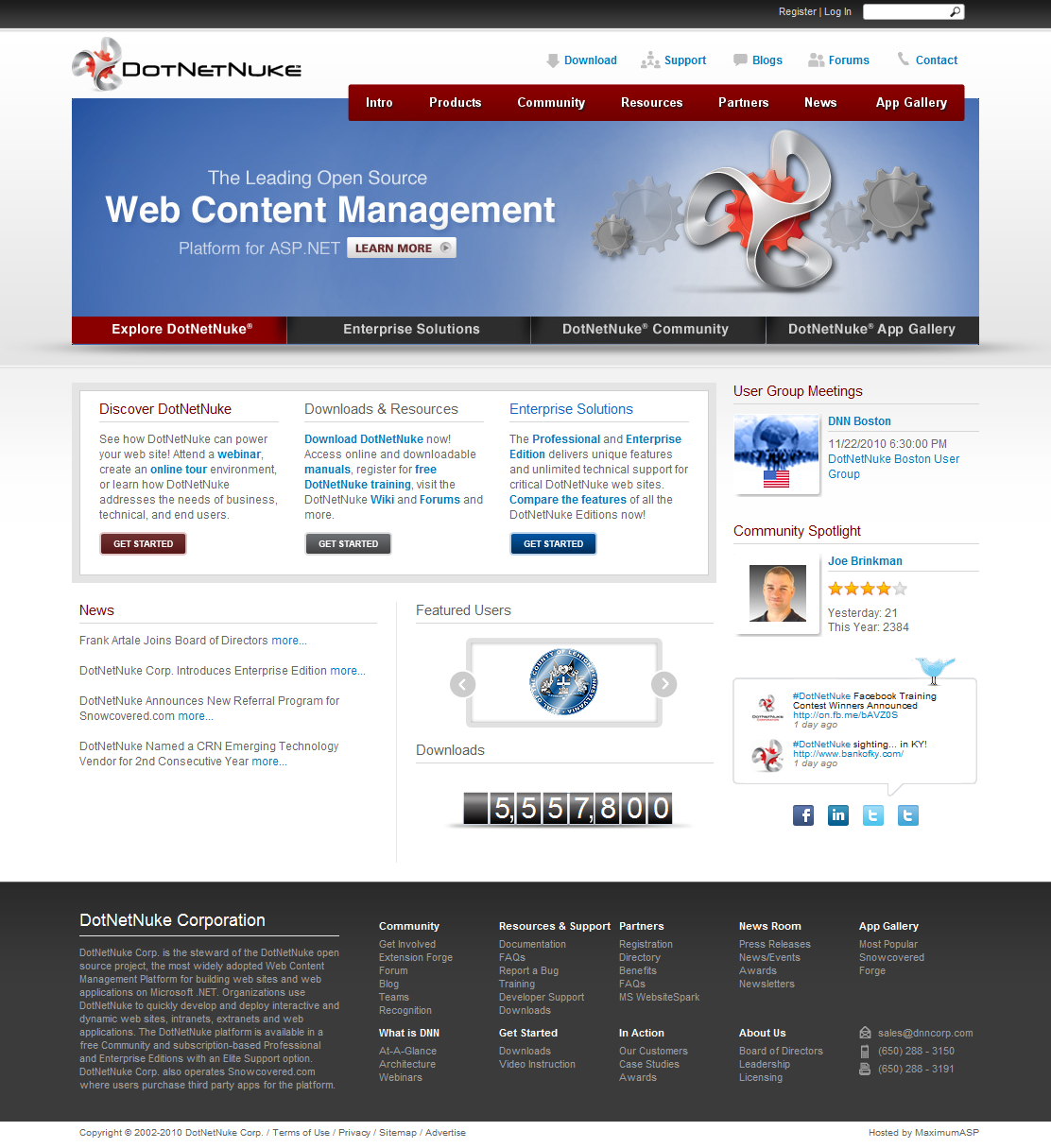 Launched last week…

A complete overhaul of our flagship website providing a new modern professional
appearance and enhanced information architecture
RELEASES
User Messaging  Ribbon Control Panel   Content Staging   Folksonomy    User Profile   Content Localization   RichTextEditor  Output Caching Provider   Document Management   Taxonomy
5.2
5.3
5.5
5.4
4 Major Releases; 8 Minor Releases
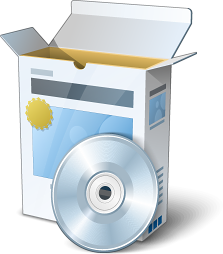 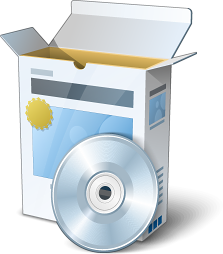 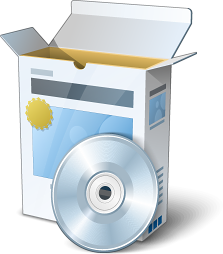 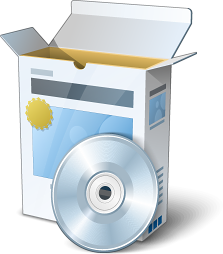 NEXT  RELEASE
DotNetNuke 5.6

Auto Portal Alias Mapping
Configuration Manager
Multiple File Uploads in File Manager
Default.css Optimization for Designers
SQL Server Performance Improvements
Google Analytics Upgrade 
Advanced Search Engine Integration
Html Module Content Locking
Hierarchical Workflow Delegation
Google Analytics Segmentation 
+ 56 Bug Fixes

Available November 17!
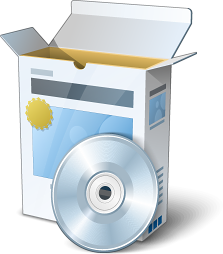 AGENDA
VISION
To be the 
most deployed and most valuable
web content management platform 
in the world!
MISSION
To create an open source web content management platform that cultivates a passionate community and a prosperous commercial ecosystem
FUNDING
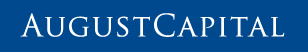 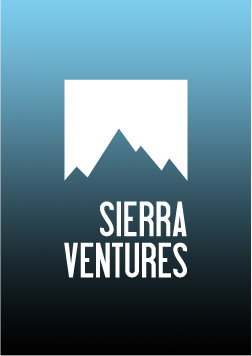 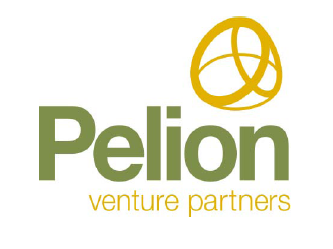 In January 2010 DotNetNuke Corporation announced that it had raised a pre-emptive $8M Series B round of funding led by Pelion Venture Partners, and joined by current Series A investors August Capital and Sierra Ventures
BOARD OF DIRECTORS
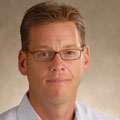 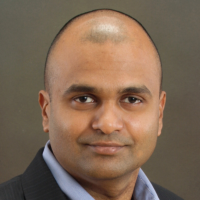 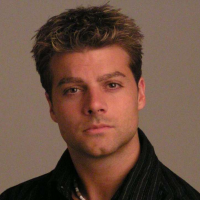 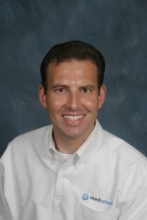 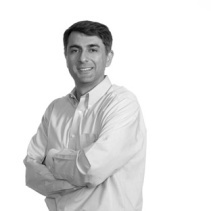 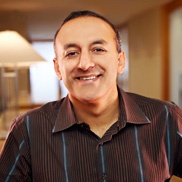 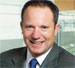 Navin NagiahPresident & CEO
12+ years General Management; 7+ years CEO experience
3+ years as CEO of an open source company (CIGNEX)
Shaun WalkerCo-Founder & CTO
Original Creator of DotNetNuke
Responsible for Product Management and Technical Leadership
Larry Augustin
Open Source Strategist and Visionary
Sits on the board of 8 Venture Backed Open Source Companies
Founder and CEO of VA Linux which had an IPO in 1999
Vivek MehraAugust Capital
Founder of Cobalt (Acquired by SUN  for $2B+)
Current Investments include DotNetNuke, PulseCore Semiconductors, and Virsto Software.
Tim GuleriSierra Ventures
Founder and CEO of Octane Software (Sold to Epiphany for $3.2B+)
Investor and Board Member at Open Source Company SourceFire (NASDAQ: FIRE)
Chris CooperPelion Venture Partners
Former Director of Partner Engineering and Developer Services, and General Manager of Strategic Alliances at  Novell, Inc.
Frank Artale
VP of Business Development at Citrix Systems 
Founder and CEO of Consera Software, acquired by HP in 2004
9 years experience at Microsoft Corporation, GM in Windows 2000 Group
BUSINESS GROWTH
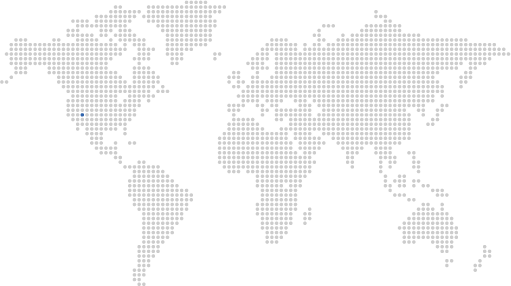 Satellite Center, 
Australia,1 employee
Business HeadquartersSan Mateo, California, United States,21 employees
Engineering HeadquartersVancouver, British Columbia, Canada,21 employees
Satellite Center,
United Kingdom & Ireland,2 employees
18 Full-Time Resources Nov/2009; 45 Full-Time Resources Nov/2010
BUSINESS MODEL
Commercial Service Providers
Hosters, SIs, Web Design Firms, VARs, OEM Partners
DotNetNuke Product
DotNetNuke Users
Platform
Commercial Editions
DotNetNuke Corp. Customers
Product Subscriptions   Recurring Revenue Model
DotNetNuke Marketplace (Modules and Skins)
50,000 Transactions to 15,000 unique customers yearlyeCommerce Sales
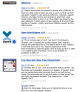 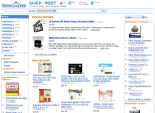 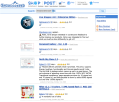 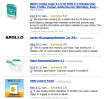 Module Vendors
Skin Vendors
PRODUCTS
CUSTOMERS
900

In Under 20 Months!

The fastest growing commercial open source CMS company ever!
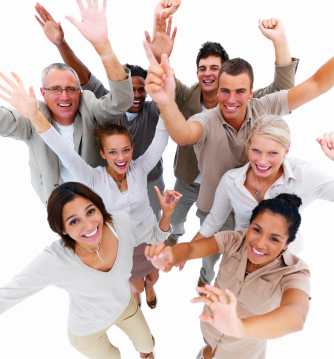 USERS
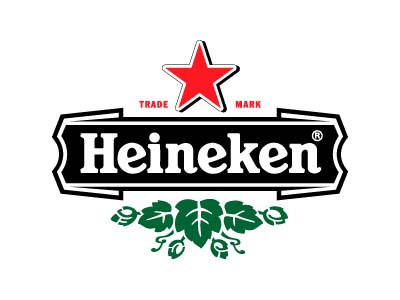 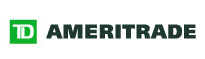 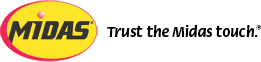 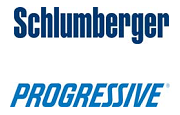 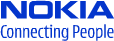 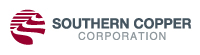 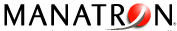 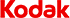 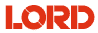 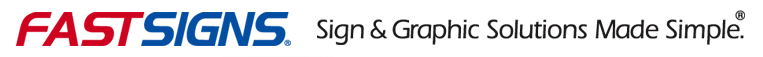 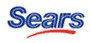 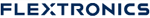 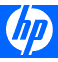 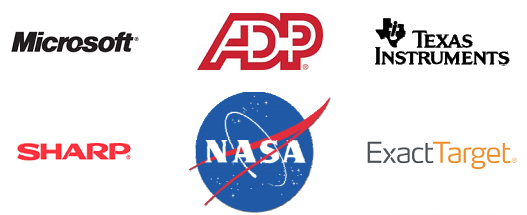 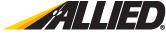 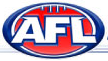 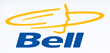 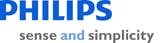 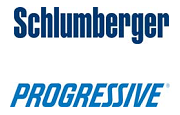 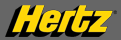 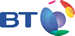 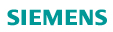 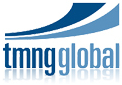 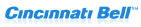 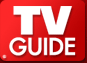 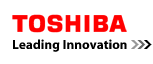 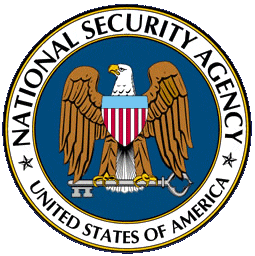 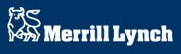 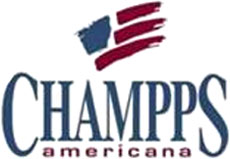 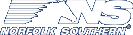 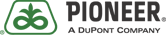 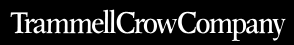 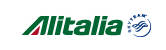 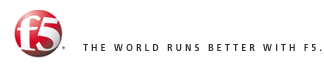 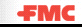 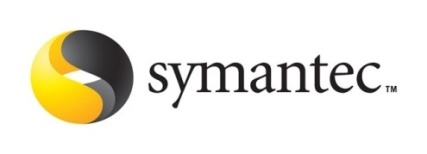 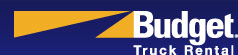 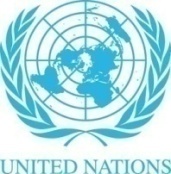 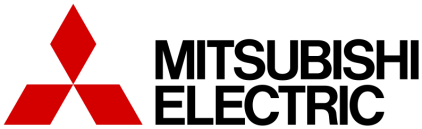 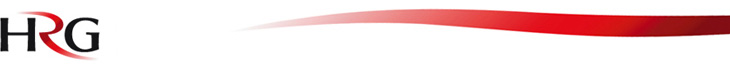 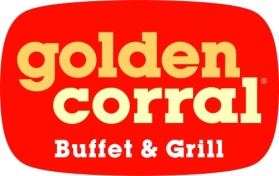 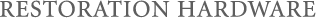 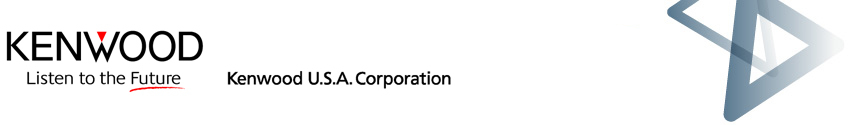 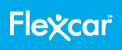 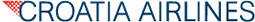 MARKETPLACE
Revitalized Snowcovered Referral Program
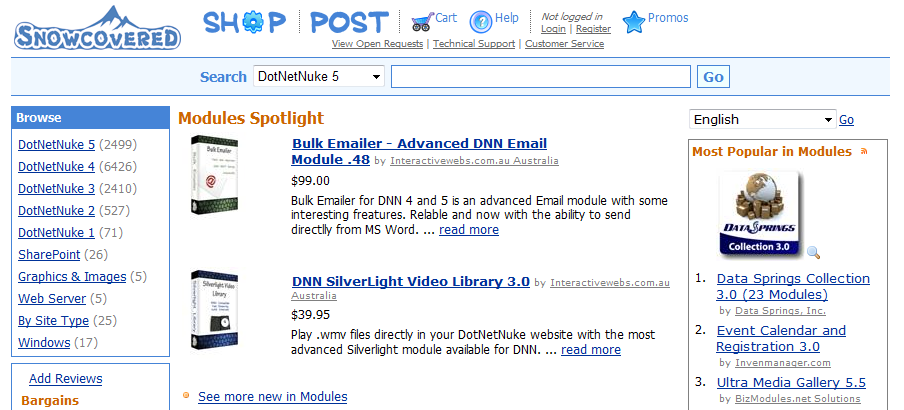 50,000 Transactions to 15,000 unique customers
PARTNERS
Over
100
Fusion Partners

In Under 14 Months!
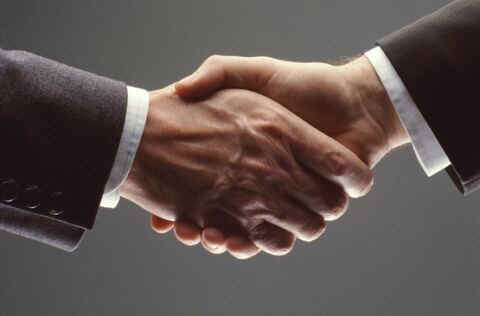 SHOWCASE
State of Kentucky

The Kentucky EASC was formed to define the roles, business models, policies, standards, technologies and decision-making criteria for the acquisition and deployment of Information Technology in the Commonwealth of Kentucky.

Today I am proud to announce….

DotNetNuke is the first Open Source Content Management System 
to be approved as a standard 
for the State of Kentucky!
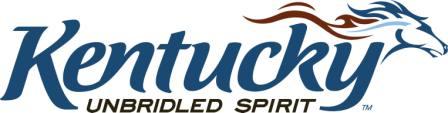 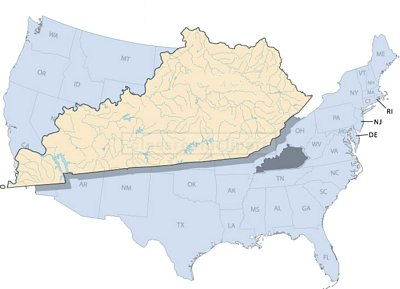 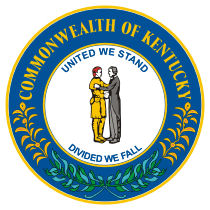 Information provided by Gary Buchholz, member of the Kentucky Enterprise Architecture Standards Committee, or EASC.
SHOWCASE
“The current economy has forced governments and corporations to shift from "More with Less" to "Even More with Even Less", setting the stage for many, including the State of Kentucky, to become more receptive to open source and nontraditional technology solutions.  The economy opened the door and the quality of DotNetNuke is what made the final decision.”

Key Points:

DotNetNuke’s popularity has spawned a wealth of third party solutions and resources
DotNetNuke has demonstrated an emphasis on security best practices over its lifetime
TCO is low and ROI is high in comparison to competing solutions
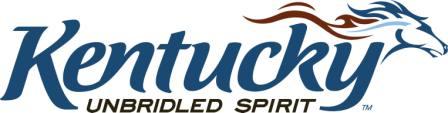 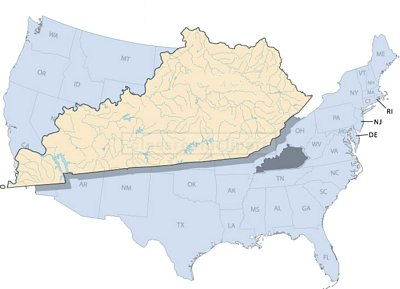 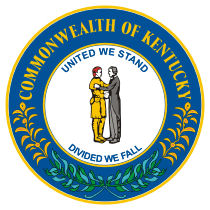 Information provided by Gary Buchholz, member of the Kentucky Enterprise Architecture Standards Committee, or EASC.
SHOWCASE
Actively engaged with high profile Web Application Ecosystem Partners including DotNetNuke Corporation

Improving value proposition for “breadth” developers

Web Matrix & Razor…
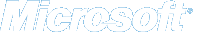 Gavin Warrener
Program Manager Web Platform
Microsoft Corp.  Developer & Platform Evangelism
WEB PLATFORM
The                                                          is a powerful set of tools, servers, and technologies optimized for building and hosting next generation web applications and solutions.
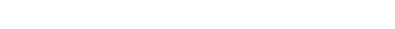 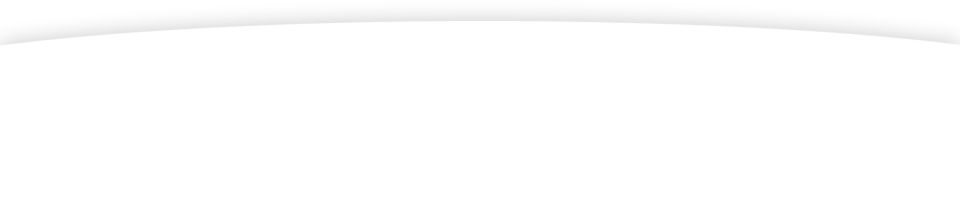 Tools
Servers
Technologies
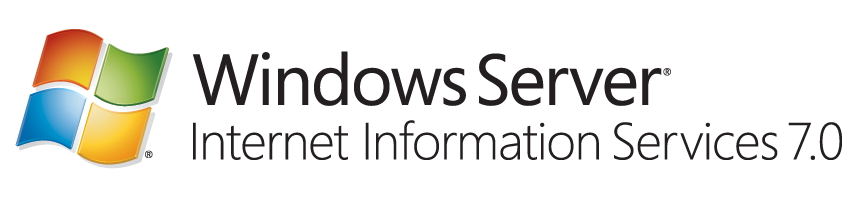 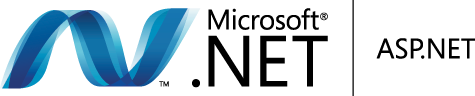 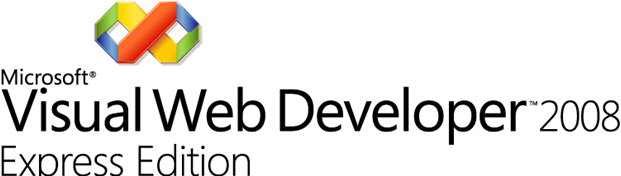 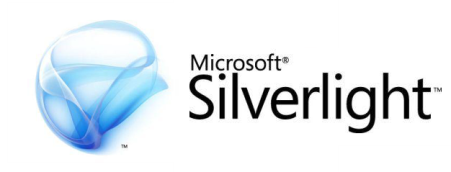 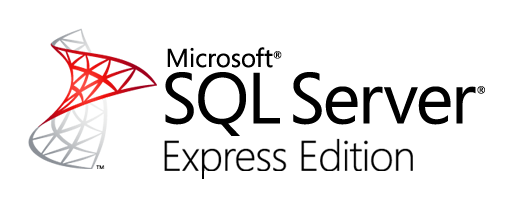 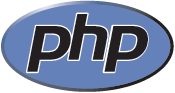 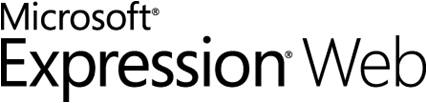 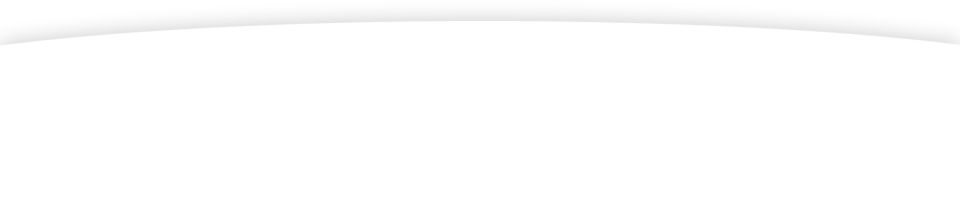 Applications
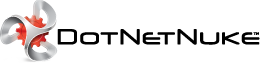 Design and development integration for 
pre- packaged applications that run on top of the Microsoft Web Platform.
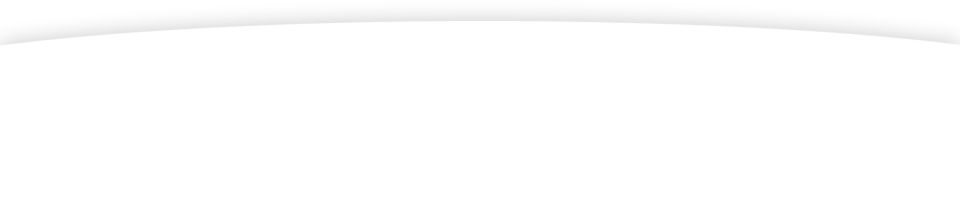 Programs
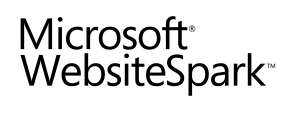 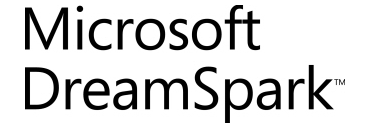 Microsoft
BizSpark
WEB MATRIX
Everything you need to build Web Sites using Windows
<15MB (50 if you include .NET)
IIS Express
SQL Compact Edition
Razor Scripting Language
Development tool
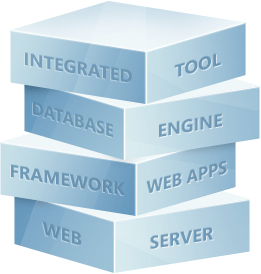 INTEGRATION
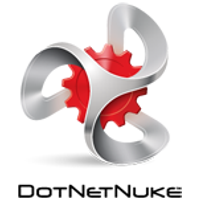 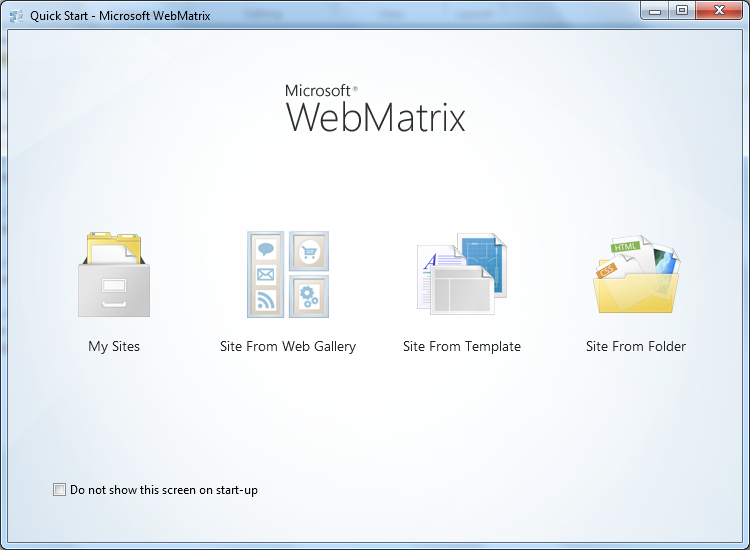 +
To see WebMatrix in action…Go to www.microsoft.com/web/webmatrix
AGENDA
BACKGROUND
In 2007 at OpenForce North America, DotNetNuke Corporation announced ambitious plans  for the upcoming Version 5.0 release.

Codenamed “Cambrian” this  release planned to tackle major feature areas such as Social Networking, Workflow & Versioning, Content Localization, User Interface, and Core Modules.

Due to lack of funding and resources, progress was slower than anticipated; however, by 2010 many of these features were implemented in the platform in one form or another. 

However, the web landscape is rapidly changing….
CMS 1.0
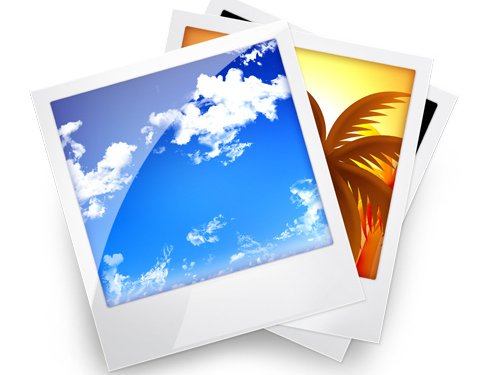 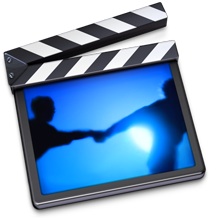 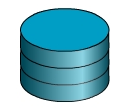 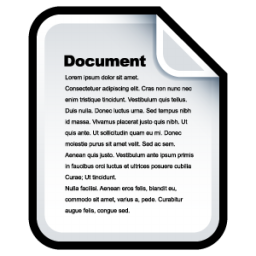 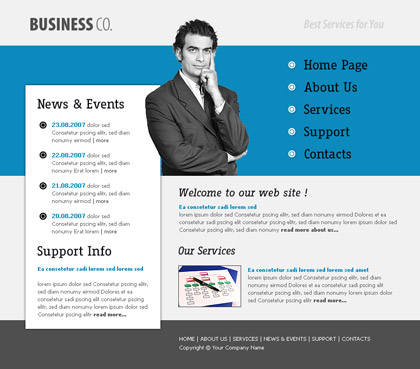 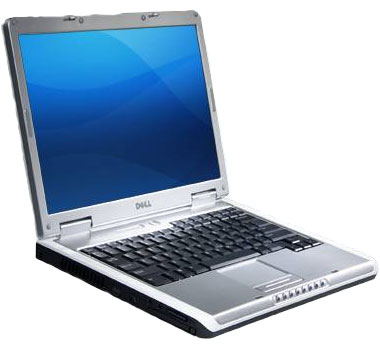 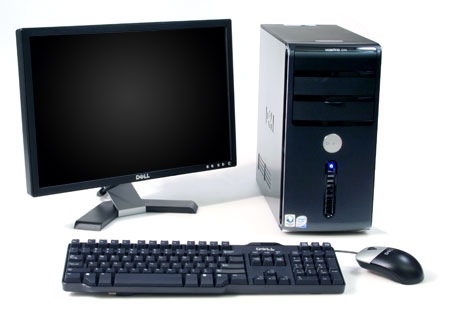 CMS 2.0
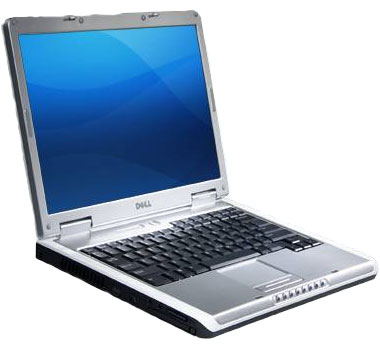 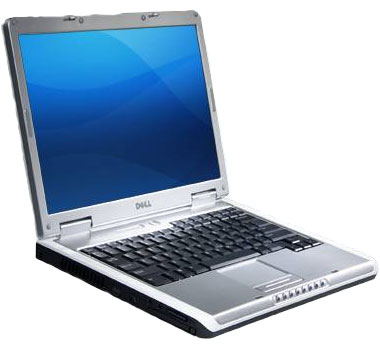 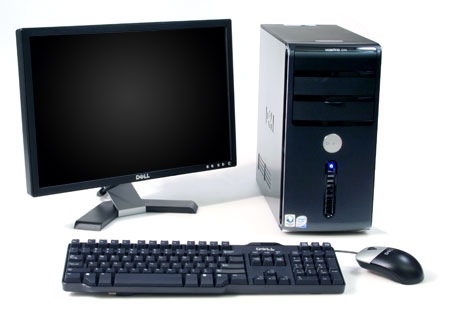 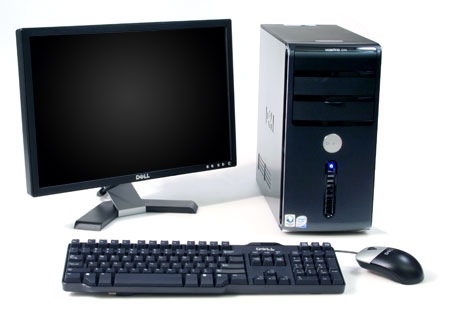 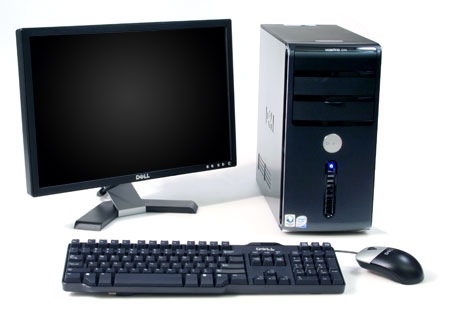 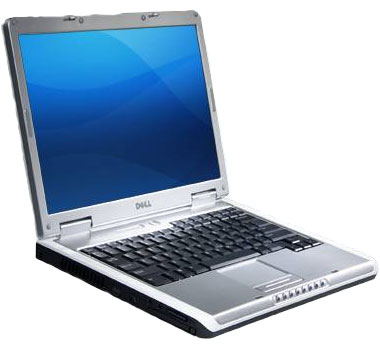 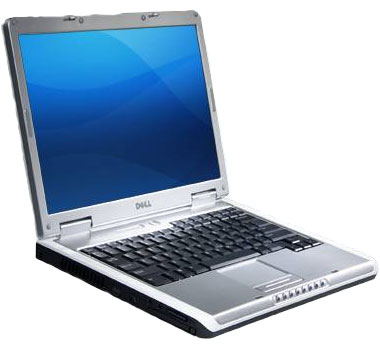 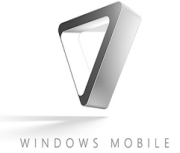 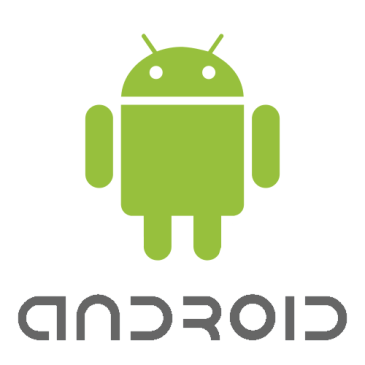 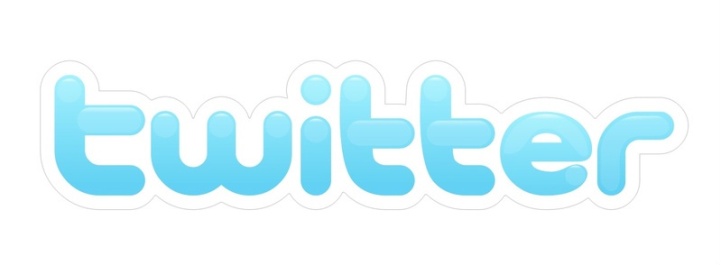 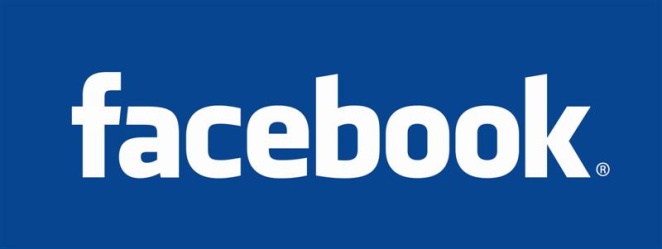 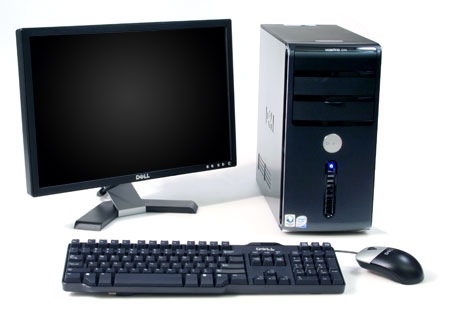 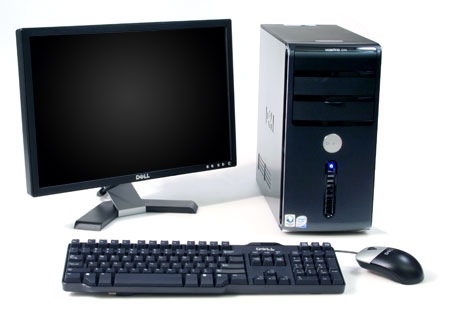 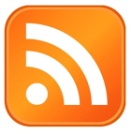 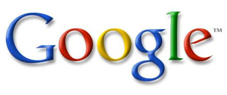 Mobile Web
Social Web
Open Web
Mobile Web
Social Web
Open Web
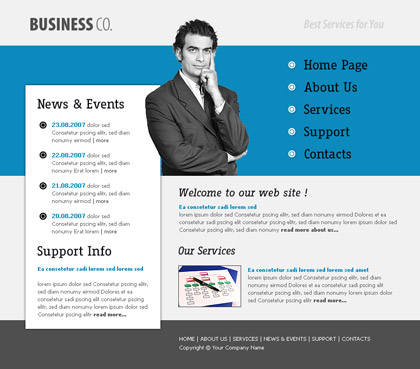 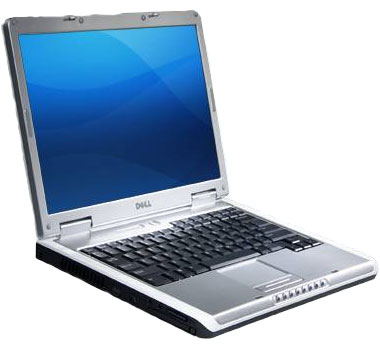 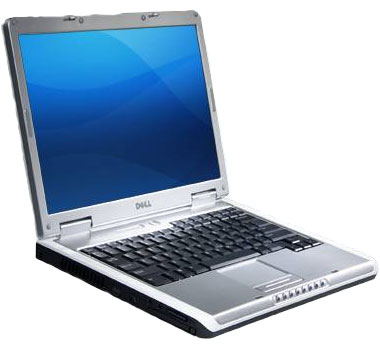 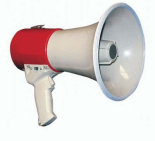 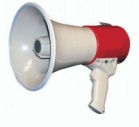 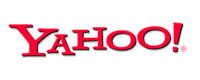 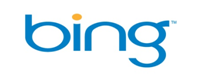 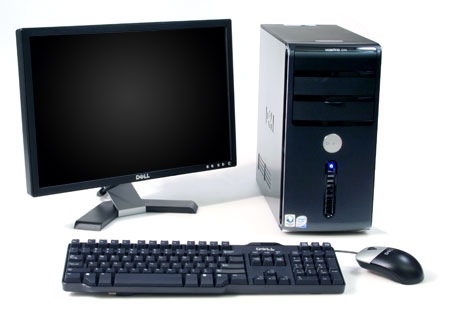 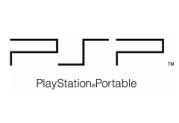 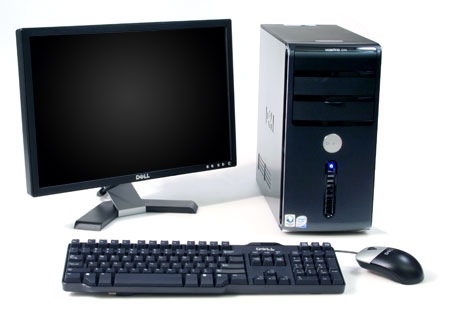 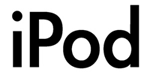 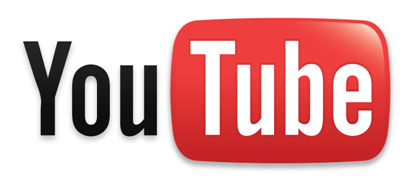 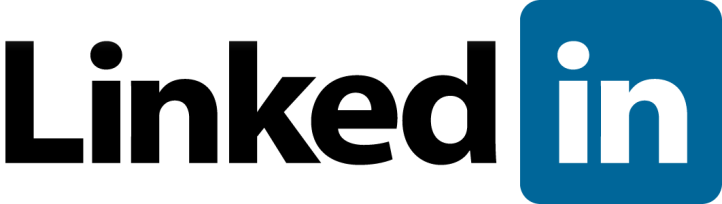 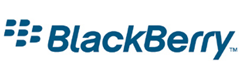 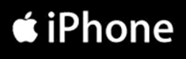 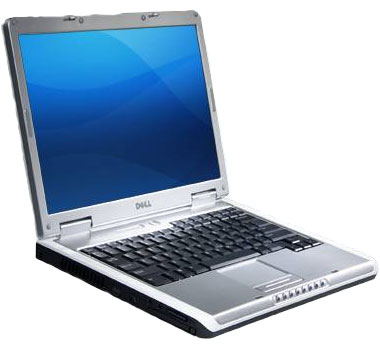 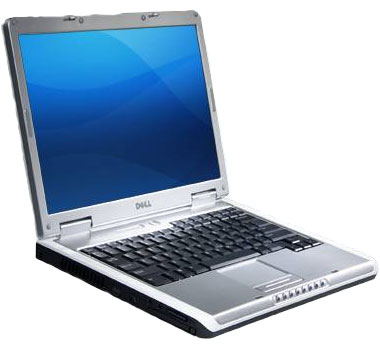 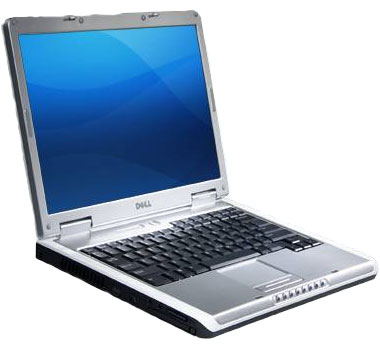 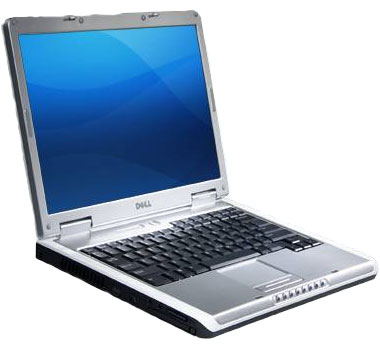 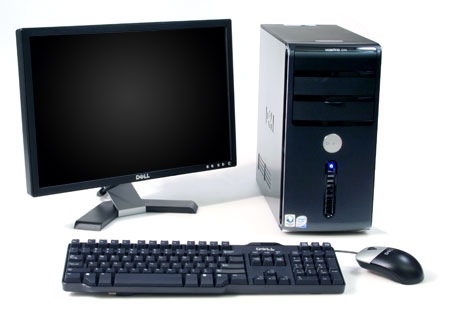 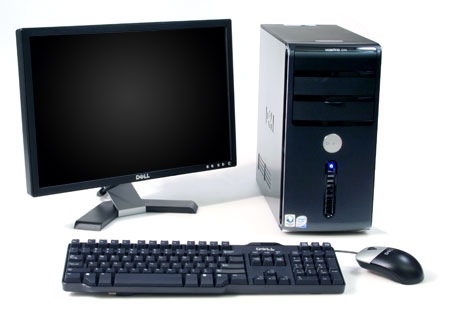 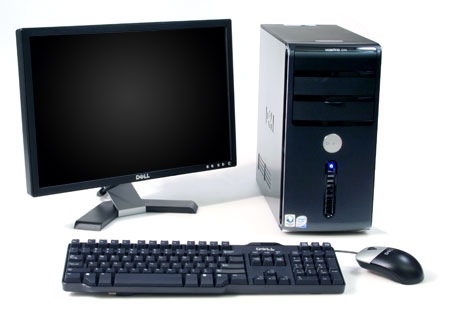 INFRASTRUCTURE
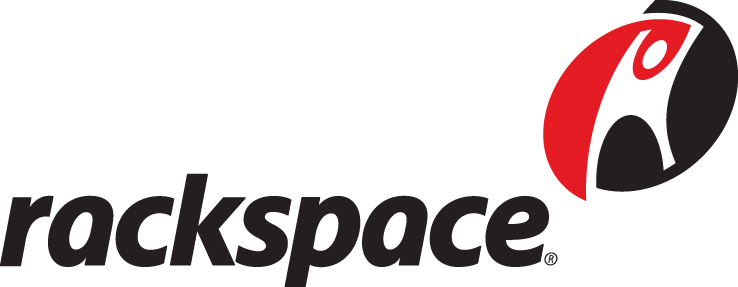 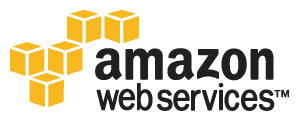 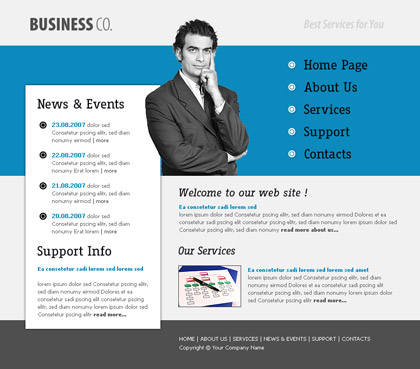 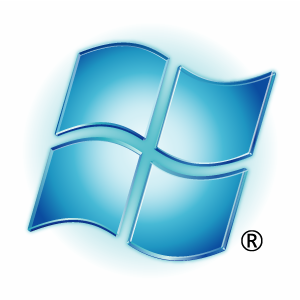 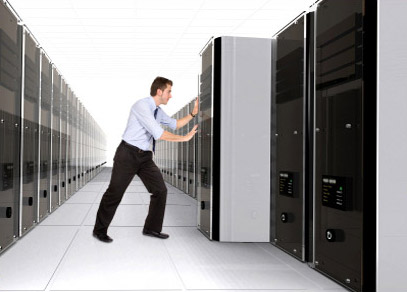 INFLECTION POINT
For DotNetNuke to adapt to the changing landscape and remain a leader in the web content management market we must…
A C C E L E R A T E !
PHYSICS
A hadron is a composite nuclear particle made of quarks held together by a strong force.

The Hadron Collider is the world's largest and highest-energy nuclear particle accelerator. This tool allows opposing particle beams to collide at extremely high energy. Physicists hope it will help answer many of the most fundamental questions of physics, advancing our understanding of the deepest laws of nature.

Hadron is built in collaboration with thousands of individuals from over 100 countries as well as hundreds of universities and laboratories.
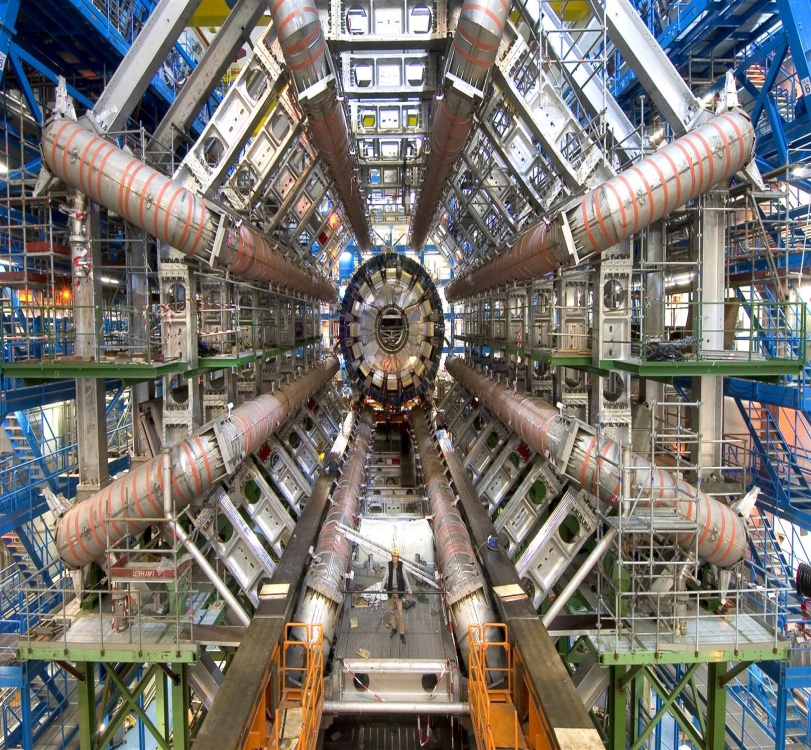 CODENAME
We see a variety of parallels between the goals of the Hadron Collider and the next generation version of DotNetuke.

Introducing…
DotNetNuke “Hadron”
HADRON
DotNetNuke 6.0

The Next Generation 
Web Content Management Platform 
for Microsoft .NET!
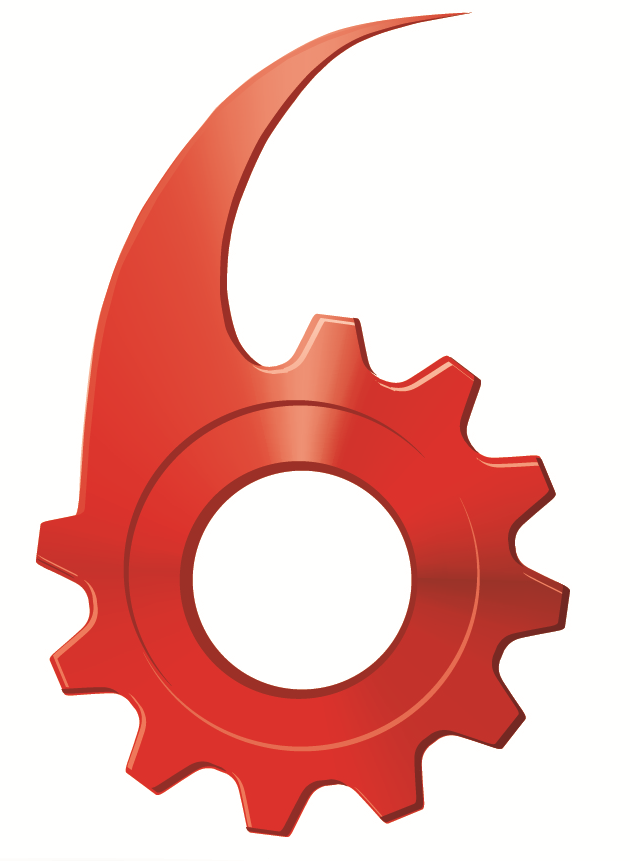 HADRON
DotNetNuke 6.0 will  be the world’s foremost web platform for easily creating…
		modern  
easily customizable
		  social & mobile enabled
	feature rich
…websites
ROADMAP
USER EXPERIENCE
Modal “Pop-up” Dialogs

Data Entry “Form” Patterns

Overhauled Admin Modules

Telerik Wrappers

Mega-Menu / New Default Skin

Content Localization Usability
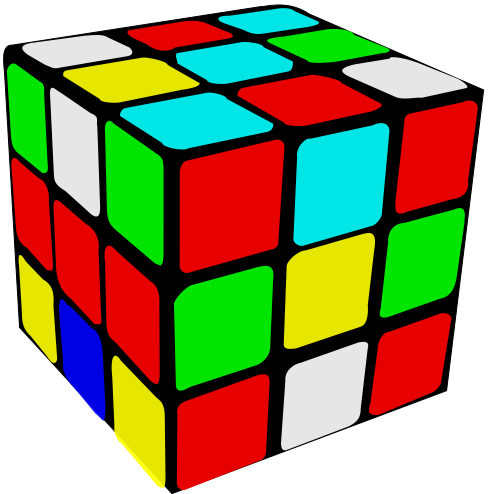 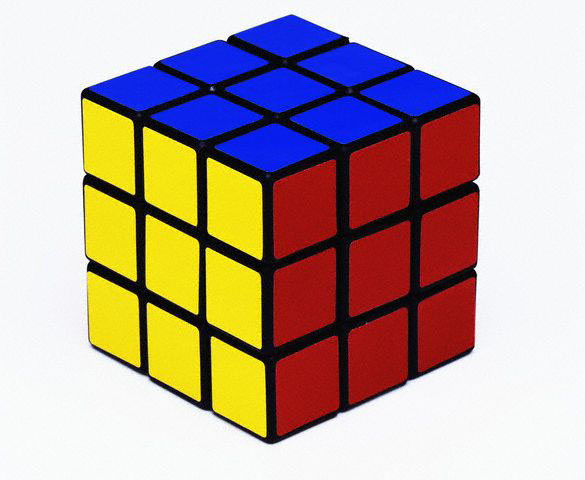 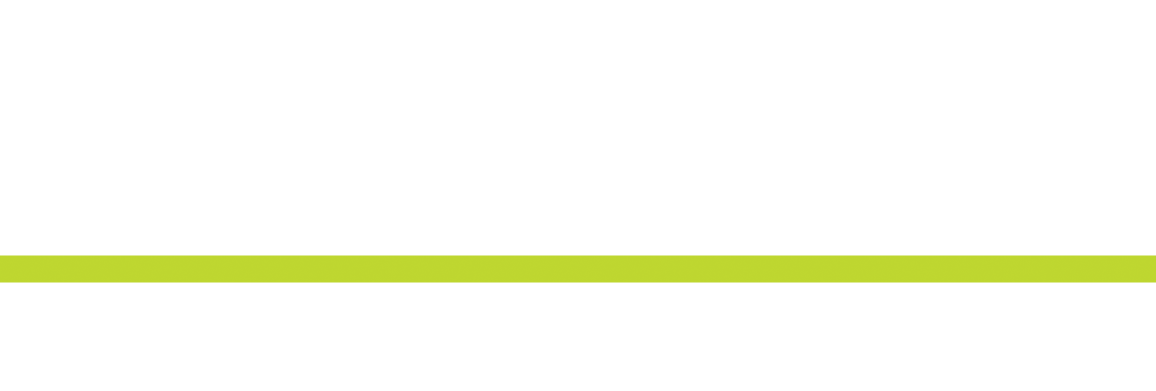 “INSTANT ON”
“On-Demand” version of DotNetNuke

“App Store” integration between DotNetNuke and Snowcovered

Installation and Upgrade Simplification

Business Usage Templates
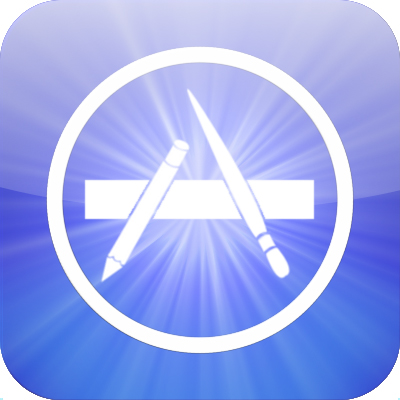 PERFORMANCE
Database Optimization

Javascript, Style Sheet & ViewState “Minification”

Content Delivery Network Support

CSS Sprites

Website Startup Acceleration

Intelligent Caching
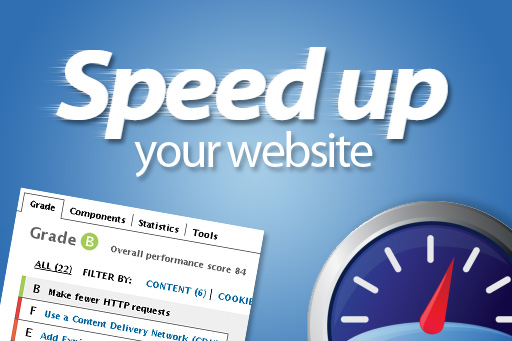 SOCIAL & MOBILE
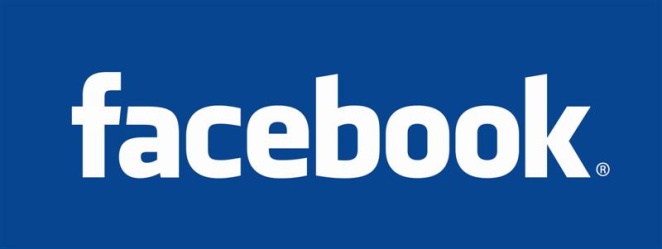 Seamless Content Publishing to popular Social Channels

Mobile Web Browsing Support for Mobile Devices

Native Mobile App Development Support for Mobile Devices
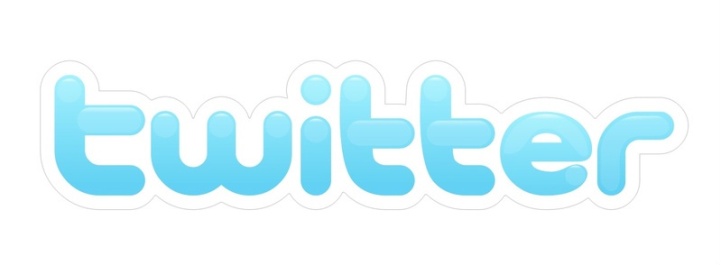 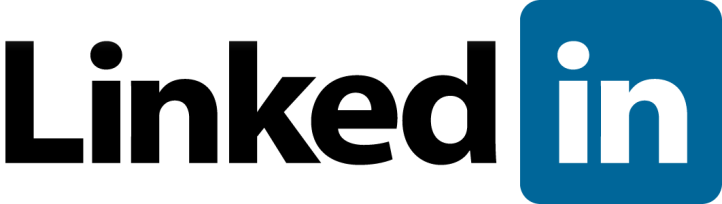 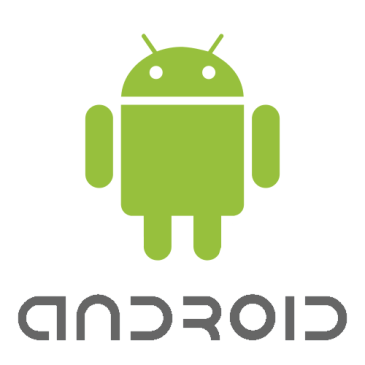 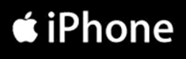 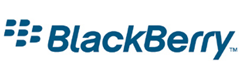 ENTERPRISE
Integration with Microsoft Office Sharepoint

Document Management

Folder Providers for External Storage 

Content Staging
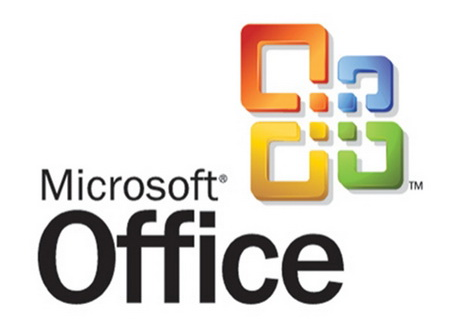 TIMELINE
To satisfy community and customer feedback, we will move to longer release cycles, fewer major releases, and a significant focus on product quality in 2011
BUSINESS
Introduce new commercial products and services to provide our customers with greater choice, flexibility and value.
PERPETUAL LICENSE
For customers who require a license for perpetual usage of the DotNetNuke product

Will be offered at a premium price as an “Add-On” to the standard Subscription offering

Technical Support and Product Upgrades only available with an Active Subscription
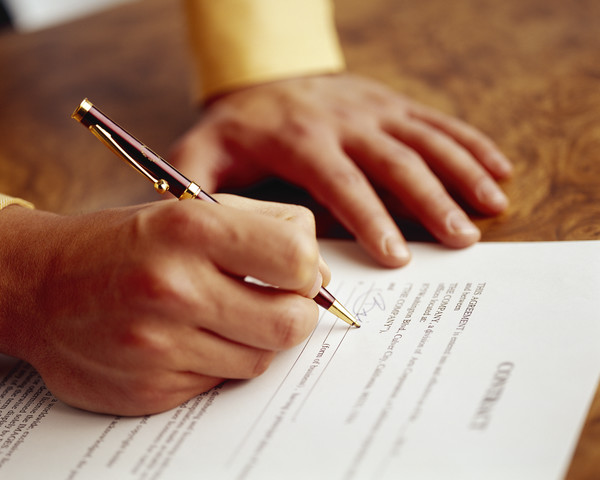 BUNDLES
A complete solution including our commercial products alongwith related services and webinar-based training.

Enables organizations to get up to speed faster, lower operating costs, 
and take full advantage of all the available commercial product features.

Available in a number of different configurations to meet your specific business needs.
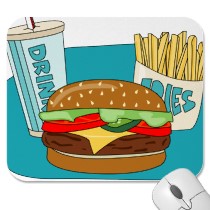 EXPRESS EDITION
Affordably priced, commercially licensed small business solution

Entry-level product with
limited feature set & limited technical support

Easily upgradeable to Professional or Enterprise
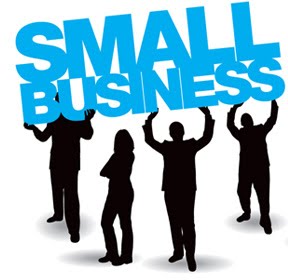 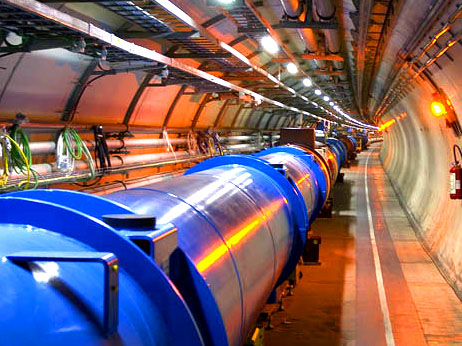 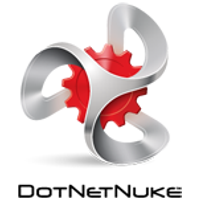 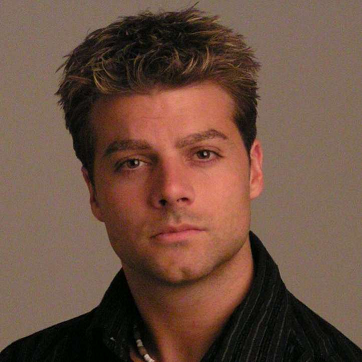 Thank You!
Shaun Walker
Co-Founder & CTO
DotNetNuke Corporation